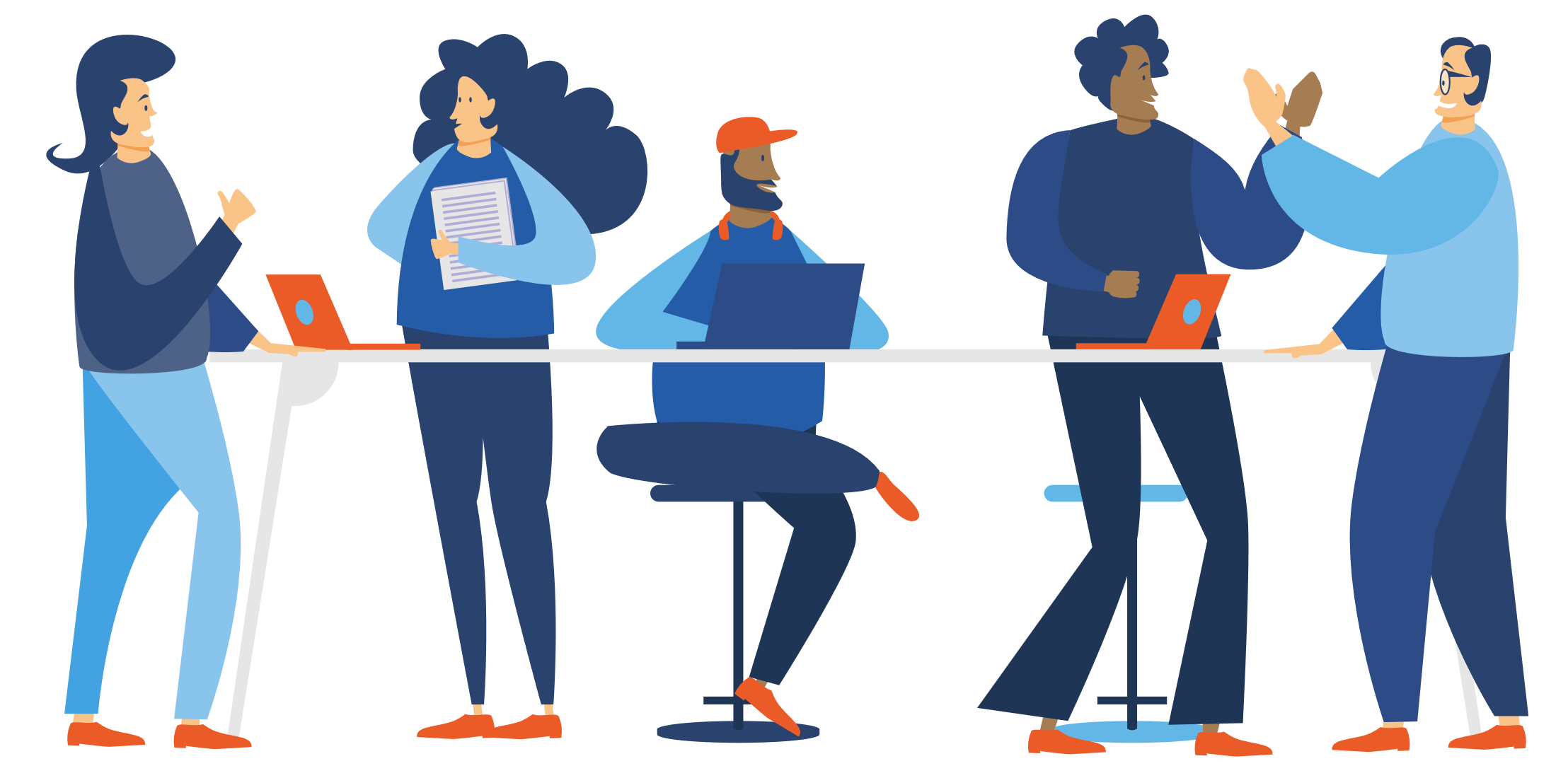 Medarbeiderundersøkelsen i staten - MUST
Resultater per 2022
Antall virksomheter:	43
Rapport utarbeidet av Statens Arbeidsmiljøinstitutt (STAMI)
Oversikt over innholdet i rapporten
Om denne undersøkelsen
Overordnet oppsummering - hvordan ser ditt arbeidsmiljø ut?
Resultater per arbeidsmiljøfaktor
Hvordan jobber man videre med resultatene?
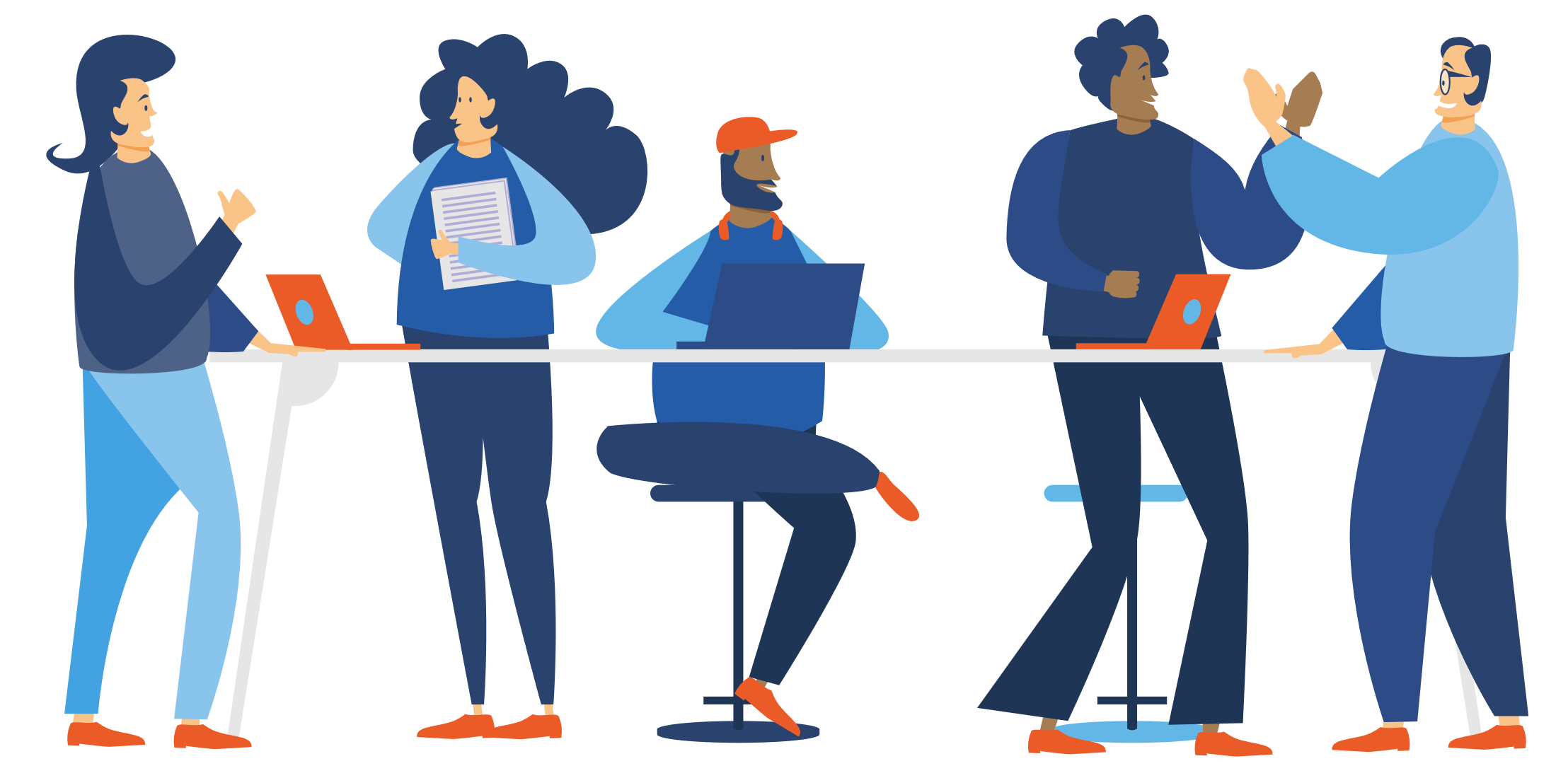 Om denne undersøkelsen
«Medarbeiderundersøkelsen i staten» - MUST skal være en kilde til kunnskap i statlige virksomheters eget forbedrings- og utviklingsarbeid. Undersøkelsen gir grunnlag for diskusjoner i fellesskap om hva som er viktig å forbedre eller vedlikeholde i ulike arbeidssituasjoner. Ved deltagelse flere ganger, vil virksomheter kunne følge egne utviklingstrekk i arbeidsmiljø og arbeidsinnhold.
MUST kartlegger medarbeideres oppfatning av arbeidsmiljø og arbeidsinnhold - ofte betegnet «psykososialt og organisatorisk arbeidsmiljø». Dette omfatter både den sosiale samhandlingen i virksomheten og hvordan arbeidet er organisert og utformet.

Om utvalget i referansematerialet
Tallene gjengitt i denne rapporten er det samlede resultatet for 43 deltagende virksomheter i statlig tariffområde med totalt 10 899 besvarelser. Resultatene for hver virksomhet er vektet likt, og uavhengig av størrelse. 32 av virksomhetene, 74% representerer flere enn 100 individuelle besvarelser hver. Utvalget består av statsforvaltere 23%, tilsynsetater 19%, forvaltningsorgan 21%, departement 14%, direktorat 9%, kunnskapsetater 9%, og myndighetsorgan 5%.

Kartleggingsperiode
Besvarelsesperioden forløp i intervaller og separat for hver virksomhet - fra januar til og med desember 2022. Besvarelsesperioden varte i gjennomsnitt 17 dager per virksomhet.
Personvern
Resultatene i gjeldende rapport er fremstilt basert på sammenstillingen av resultatene for deltagende virksomheter, og ikke beregnet basert på enkeltbesvarelsene innen hver virksomhet.
Forklaring av grafer
Grafene viser andelen respondenter i MUST 2022 som har besvart de forskjellige svaralternativene. 
Målinger av faktorer: Resultatet for arbeidsmiljøfaktorer beregnes basert på svarverdier fra flere spørsmål. Samlet snittverdi klassifiseres så i like store intervaller. Hvis 5 svarverdier er klassifiseringen slik: gjennomsnitt fra 1 til 1.80 gir 1, 1.81 til 2.60 gir 2, 2.61 og 3.40 gir 3, 3.41 til 4.20 gir 4 og 4.21 til 5 gir 5. 
Eksempel: En arbeidsmiljøfaktor måles med tre spørsmål der svaralternativene for hvert enkelt spørsmål er; 1 = «Meget sjelden eller aldri», 2 = «Nokså sjelden», 3 = «Av og til», 4 = «Nokså ofte», og 5 = «Meget ofte eller alltid». En person svarer på dette slik: Spm. 1: «Nokså sjelden», spm. 2: «Av og til», spm. 3: «Meget sjelden eller aldri».
Gjennomsnittet blir (2 + 3 + 1)/3 = 2. Dette er i intervallet 1.81 til 2.60 , og besvarelsen blir da klassifisert med svarverdi 2 = «Nokså sjelden». Av grafen nedenfor ser man eksempelvis at 15% er i denne gruppen. 

Merk! I noen tilfeller hender det at ingen respondenter velger enkelte svarkategorier. I slike tilfeller er søylen for ikke valgte svarkategorier med tilhørende farge, utelatt fra grafen.
Merk også at i enkelte tilfeller er spørsmål gradert motsatt vei sammenlignet med de andre spørsmålene som inngår i samme faktor. For slike spørsmål reverseres (snus) svarverdier før kalkuleringen av faktoren. 




Eksempel: Faktoren sosialt klima måles med spørsmålene om hvorvidt klimaet i en enhet er a) Oppmuntrende og støttende, b) Mistroisk og mistenksomt, og c) Avslappet og behagelig. Her avgir respondenter svarverdier fra 1 «svært lite» til 5 «svært meget» for hvert av de tre spørsmålene. I etterkant reverseres verdiene for b) «Mistroisk og mistenksomt» før gjennomsnittet for sosialt klima beregnes. 

Svarfordeling i MUST: Persentiler for det samlede resultatet i MUST 2022 vises til høyre for grafene. 
 - 25. persentil (P25): 25% av virksomhetene har skårer tilsvarende eller lavere enn angitt verdi. 
 - 75. persentil (P75): 25% av virksomhetene har skårer tilsvarende eller høyre enn angitt verdien.
Persentiler vises både for gjennomsnittsverdier og prosentandelen som rapporterer høy grad av en faktor. Hvilke svarkategorier som er definert som «høy grad» fremgår i illustrasjonene for hver graf (i mange tilfeller kategori 4 «nokså ofte» og 5 «meget ofte/alltid» samlet). 

Referansetallene kan brukes som sammenligningsgrunnlag for egne resultater. Likevel bør man først og fremst bedømme resultatene ut ifra de målene, og den tilstanden man ønsker for sin egen virksomhet eller enhet.
25. persentil og 75. persentil for gjennomsnittsverdier og prosentandel «høy grad» i MUST 2022
15% har et gjennomsnitt mellom 1.80 og 2.60,  og dermed klassifisert  som «Nokså sjelden»
Gjennomsnittet for alle 43 virksomheter for angitt faktor
MUST P25 - P75

Gjennomsnitt   Ofte (4, 5)
?
3.30 - 3.66      38 - 55%
?
Høyere verdi = høyere intensitet av faktor
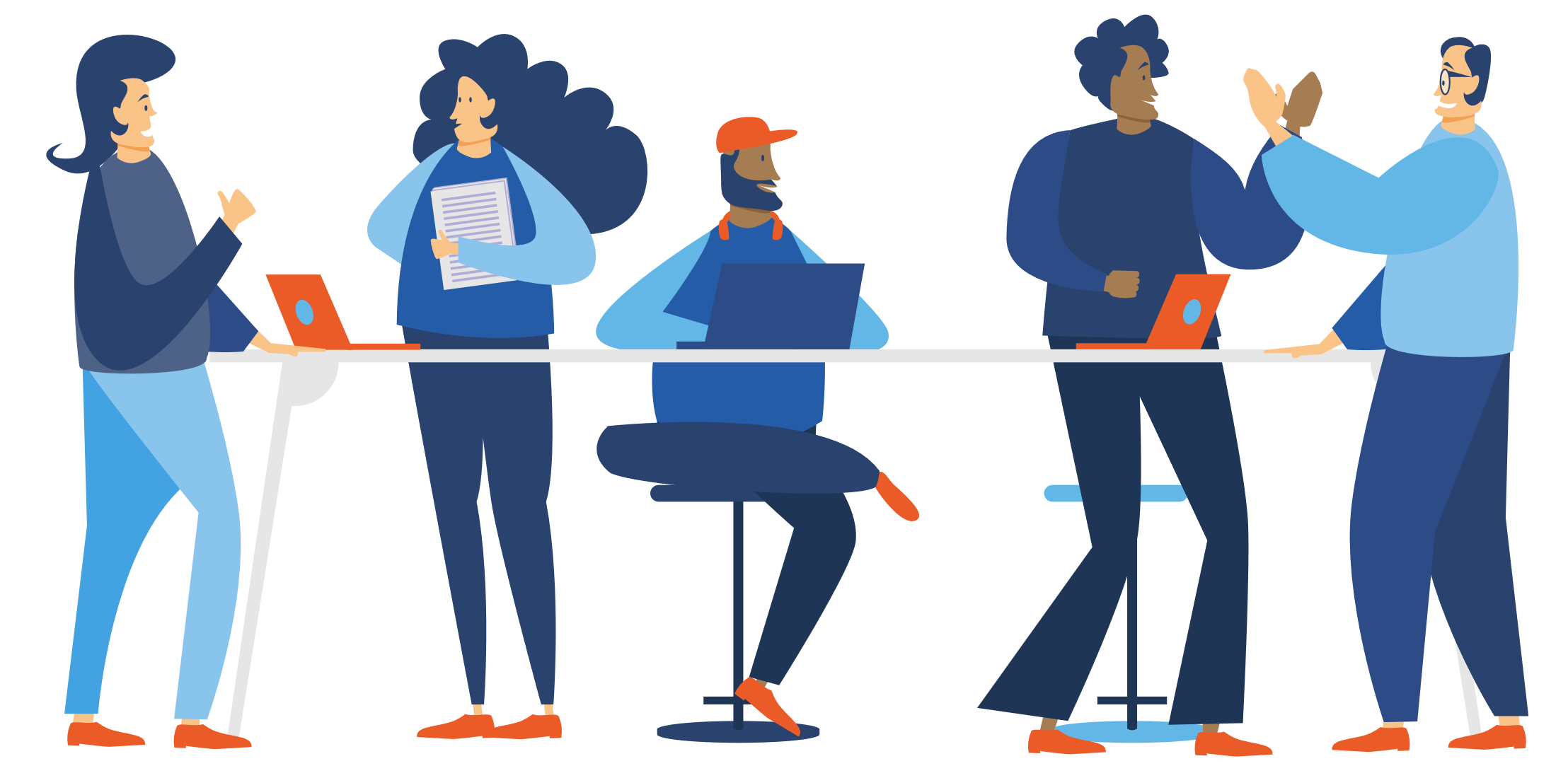 Overordnet oppsummering
- Hvordan ser ditt arbeidsmiljø ut?
Hvordan ser ditt arbeidsmiljø ut?
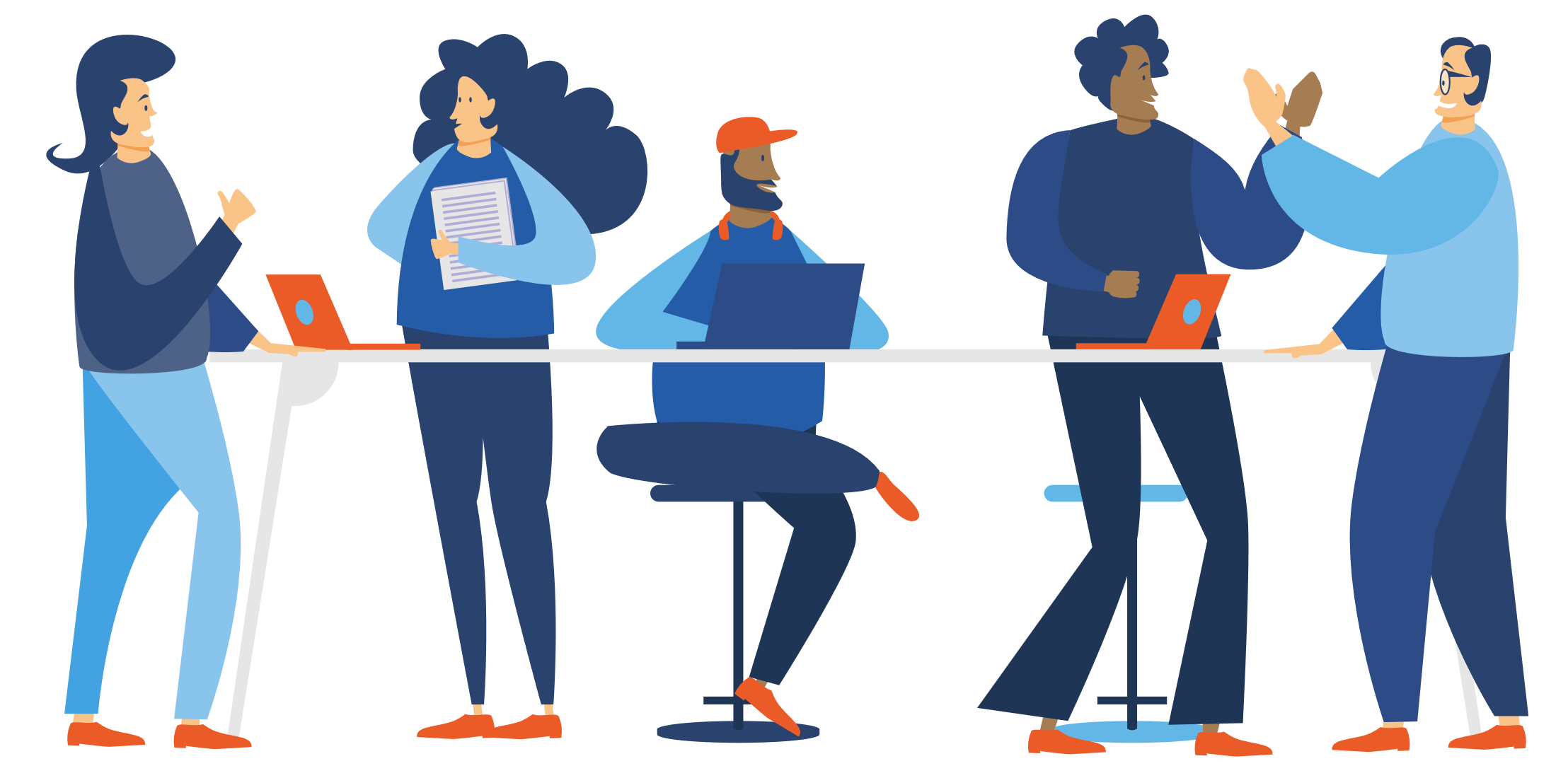 Risikofaktorer er faktorer som gir økt sannsynlighet for uønskede utfall ved høye  nivåer. Her får du en oversikt over hvor mange som rapporterer de mest  ”problematiske” skårene (f.eks. å nokså ofte eller meget ofte/alltid oppleve høye krav). Blant de som inngår i denne rapporten opplever:
Beskyttende faktorer er faktorer som gir økt sannsynlighet for ønskede utfall  ved høye nivåer. Her får du en oversikt over hvor mange som rapporterer de mest  ”beskyttende” skårene (f.eks. å nokså ofte eller meget ofte/alltid oppleve kontroll over  egen arbeidssituasjon). Blant de som inngår i denne rapporten opplever:
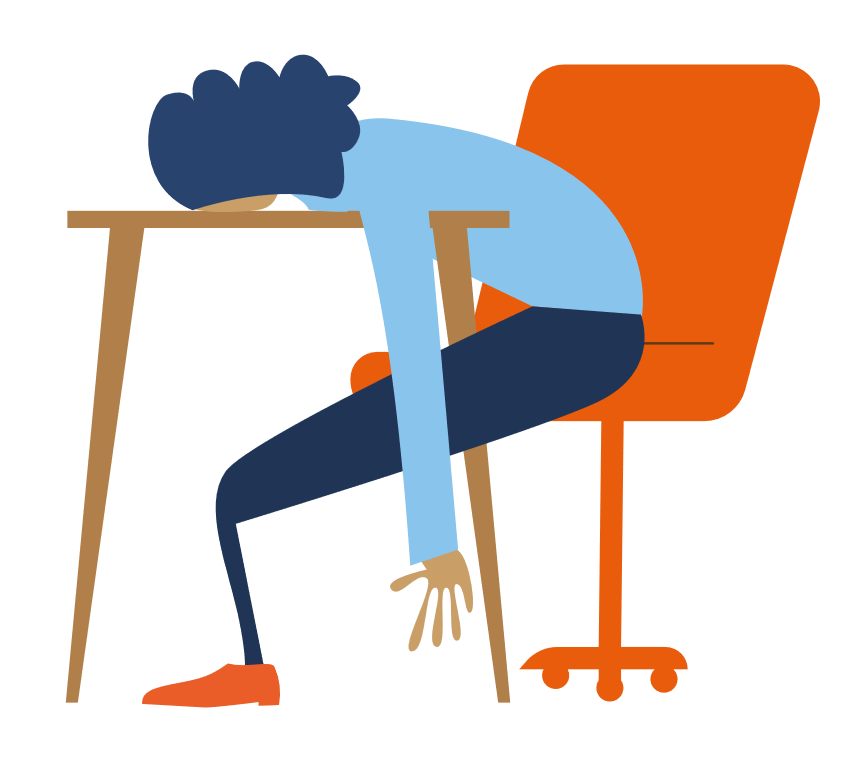 47 %  høy grad av selvbestemmelse i jobben ("kontroll over avgjørelser")
47 %    stor arbeidsmengde og høyt tidspress ("jobbkrav")
92 %  godt ledelsesklima1
9 %    motstridende krav i jobben ("rollekonflikt")
24 %     usikkerhet om arbeidsinnhold og arbeidsvilkår framover ("kvalitativ jobbusikkerhet")
92 %    høy grad av psykologisk trygghet
Utfallsmål - forhold som kan påvirkes av risikofaktorer og beskyttende faktorer. Blant de som inngår i denne rapporten opplever:
76 %  høyt jobbengasjement
74 %  høy tilhørighet til organisasjonen
Merk! Dette er en overordnet oversikt over nivåer av noen sentrale arbeidsmiljøfaktorer. Andre forhold kan være vurdert som viktigere i en gitt virksomhet eller enhet. 
Detaljert og utfyllende informasjon om alle kartlagte faktorer foreligger i resterende deler av rapporten.
1Prosentandelen med gjennomsnitt tilsvarende de to mest fordelaktige svarkategoriene. Beregnes for de som har besvart minst 7 av 10 spørsmål. Se resultat for alle spørsmålene på siden for «ledelsesklima».
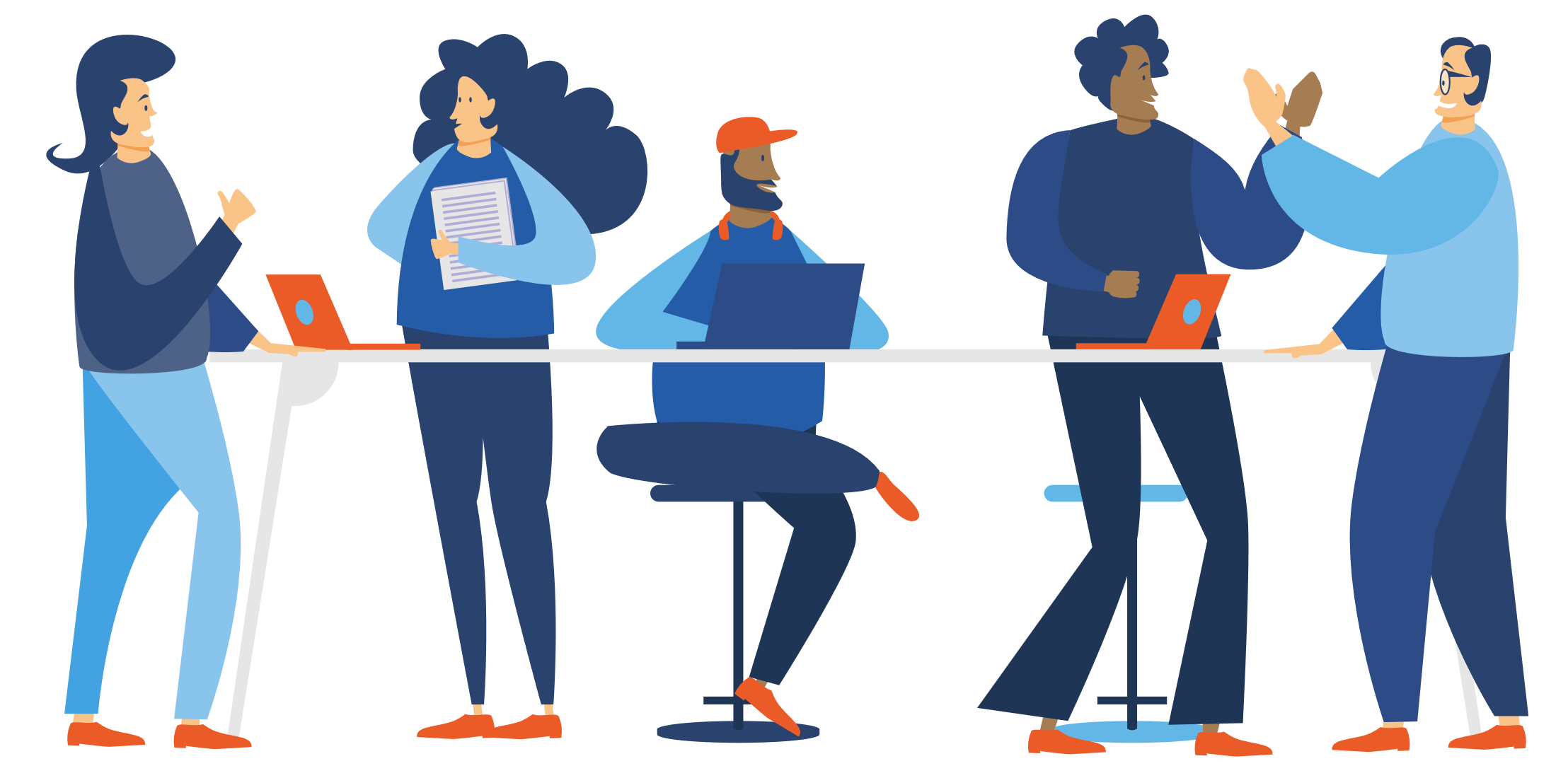 Resultater per arbeidsmiljøfaktor
Jobbkrav, arbeidstimer og kontroll over egen arbeidssituasjon
53 %    har jobbet utover sin avtalefestede arbeidstid
Om arbeidstid:
I en typisk arbeidsuke, hvor mange timer mer enn din avtalefestede arbeidstid jobber du?
Disse jobbet i snitt 6.2 timer mer enn avtalefestet tid per uke
Jobbkrav måles med spørsmålene:
Er arbeidsbelastningen din ujevn slik at arbeidet  hoper seg opp?
Er det nødvendig å arbeide i et høyt tempo?
Har du for mye å gjøre?
%
MUST P25 - P75

Gjennomsnitt     Ofte (4, 5)
3.29 - 3.71         36 - 53%
Kontroll over avgjørelser måles med spørsmålene:
Hvis det finnes flere forskjellige måter å utføre  arbeidet ditt på, kan du selv velge hvilken  framgangsmåte du skal bruke?
Kan du påvirke mengden av arbeid som blir tildelt  deg?
Kan du påvirke avgjørelser om hvilke personer  som du skal samarbeide med?
Kan du påvirke beslutninger som er viktige for ditt  arbeid?
%
MUST P25 - P75

Gjennomsnitt     Ofte (4, 5)
3.28 - 3.50         43 - 54%
Forventning om tilgjengelighet
%
Forventning om tilgjengelighet måles med spørsmålet:
Forventes det at du er tilgjengelig utenfor din avtalefestede arbeidstid?
MUST P25 - P75

Gjennomsnitt     Ofte (4, 5)
1.92 - 2.48         8 - 17%
Rolleforventninger
Rolleklarhet måles med spørsmålene:
Er det fastsatt klare mål for din jobb?
Vet du hva som er ditt ansvarsområde?
Vet du nøyaktig hva som forventes av deg i  jobben?
%
MUST P25 - P75

Gjennomsnitt     Ofte (4, 5)
4.19 - 4.44        80 - 88%
Rollekonflikt måles med spørsmålene:
Må du gjøre ting som du mener burde vært gjort  annerledes?
Får du oppgaver uten tilstrekkelige hjelpemidler  og ressurser til å fullføre dem?
Mottar du motstridende forespørsler fra to eller  flere personer?
%
MUST P25 - P75

Gjennomsnitt     Ofte (4, 5)
2.13 - 2.38         5 - 10%
Unødvendige oppgaver, meningsfullhet og arbeid-privatliv-ubalanse
%
Unødvendige oppgaver måles med spørsmålet:
Hender det at du må gjøre ting som du synes er  unødvendig?
MUST P25 - P75

Gjennomsnitt     Ofte (4, 5)
2.44 - 2.61         7 - 13%
%
MUST P25 - P75 

Gjennomsnitt   Stor grad (4, 5)
Meningsfullhet måles med spørsmålet:
Er jobben din meningsfull?
4.07 - 4.22         79 - 85%
Arbeid-privatliv-ubalanse måles med spørsmålet:
Hender det at kravene på jobben forstyrrer ditt privatliv/familieliv?
%
MUST P25 - P75

Gjennomsnitt     Ofte (4, 5)
2.13 - 2.53          9 - 18%
Ledelsesklima
Forskjellige aspekter av ledelsesklima måles med ti enkeltspørsmål, som gjengitt nedenfor:
MUST P25 - P75

Gjennomsnitt     Ja (3, 4)
Jeg får den informasjon som jeg behøver av min nærmeste leder
Min nærmeste leder er god til å håndtere og gjennomføre endringer
Min nærmeste leder forklarer virksomhetens mål og delmål slik at jeg forstår hva det betyr for mitt arbeid
Jeg har en klar forståelse av hva min nærmeste leder forventer av meg
Min nærmeste leder viser at han/hun bryr seg om hvordan jeg har det
Jeg har tilstrekkelig myndighet i forhold til det ansvar som jeg har
Min nærmeste leder tar seg tid til å involvere seg i sine ansattes karriereutvikling
Min nærmeste leder oppmuntrer meg til å ta del i planleggingen av mitt arbeid
Jeg får anerkjennelse av min nærmeste leder hvis jeg har gjort noe bra
Jeg får kritikk av min nærmeste leder hvis jeg har gjort en dårlig jobb
3.42 - 3.59            91 - 95%
3.23 - 3.39            83 - 90%
3.16 - 3.35           80 - 87%
3.31 - 3.53            87 - 93%
3.39 - 3.53            86 - 91%
3.34 - 3.46            88 - 92%
2.75 - 2.95            63 - 72%
3.09 - 3.31            76 - 85%
3.23 - 3.42            83 - 90%
1.94 - 2.12            20 - 28 %
Ledelse
Prioritering av oppgaver måles med spørsmålet:
Om du trenger det, kan du få hjelp fra din  nærmeste leder til å prioritere oppgaver?
%
MUST P25 - P75

Gjennomsnitt     Ofte (4, 5)
3.60 - 3.91        54 - 68%
Rettferdig ledelse måles med spørsmålene:
Fordeler din nærmeste leder arbeidsoppgaver  rettferdig og upartisk?
Behandler din nærmeste leder de ansatte rettferdig  og upartisk?
%
MUST P25 - P75

Gjennomsnitt     Ofte (4, 5)
4.16 - 4.40         80 - 89%
Fjernledelse måles med spørsmålet:
Har du i løpet av en typisk arbeidsuke ansikt-til-ansikt kontakt med din nærmeste leder?
%
MUST P25 - P75

Gjennomsnitt     Ofte (4, 5)
3.76 - 4.35        63 - 83%
Selvledelse
Selvledelse måles med spørsmålene:

I hvilken grad samler du informasjon om egne  prestasjoner for å bli bedre?
I hvor stor grad setter du selv mål for egen  innsats?
I hvilken grad prøver du å påvirke omgivelsene slik  at arbeidssituasjonen skal bli mer motiverende?
%
MUST P25 - P75

Gjennomsnitt     Stor grad (4, 5)
3.76 - 3.99        59 - 70%
Merk: Selvledelse er målt med “visuell numerisk skala” - uten ordlyd for gradering
Balanse mellom innsats og belønning
Innsats-belønning-balanse måles med påstanden:

Sett i forhold til innsatsen og det jeg presterer, får  jeg den respekten og anerkjennelsen jeg fortjener  i jobben
%
MUST P25 - P75

Gjennomsnitt     Enig (4, 5)
3.72 - 3.91       65 - 73%
Støtte fra kolleger
%
Støtte fra kolleger måles med spørsmålet:
Om du trenger det, kan du få støtte og hjelp i ditt  arbeid fra dine arbeidskolleger?
MUST P25 - P75

Gjennomsnitt     Ofte (4, 5)
4.30 - 4.41       82 - 87%
Jobbusikkerhet og opplæring / kompetanseutvikling
Kvalitativ jobbusikkerhet måles med spørsmålene:
Jeg tror jobben min vil endre seg til det verre i tiden framover
Jeg føler meg utrygg på hva slags arbeidsvilkår jeg  vil få framover
Jeg er bekymret for hvordan jobben min vil bli i  framtiden
%
MUST P25 - P75

Gjennomsnitt     Enig (4, 5)
2.29 - 2.77        18 - 31%
Opplæring og kompetanseutvikling måles med  enkeltspørsmålene:
Må du tilegne deg nye ferdigheter og ny kunnskap  for å kunne gjøre jobben din?

Blir du gitt mulighet til å oppdatere kunnskap og  ferdigheter som kreves i jobben din?
%
MUST P25 - P75

Gjennomsnitt     Ofte (4, 5)
3.47 - 3.63        48 - 58%
%
MUST P25 - P75

Gjennomsnitt     Ofte (4, 5)
3.33 - 3.54        44 - 54%
Organisasjonskultur og organisasjonsklima
Sosialt klima måles med spørsmålene:
Hvordan er klimaet i din arbeidsenhet?
Oppmuntrende og støttende
Mistroisk og mistenksomt (reversert svarverdi)
Avslappet og behagelig
MUST P25 - P75

Gjennomsnitt     Meget (4, 5)
4.22 - 4.45        77 - 87%
Psykologisk trygghet måles med spørsmålene:
Personene i min enhet er komfortable med å  spørre hverandre om den riktige måten å gjøre  noe på
I min enhet er det tillatt å ta opp problemer  og vanskelige tema
Hvis du gjør en feil i din enhet, brukes det  ofte mot deg (reversert svarverdi)
Det er lett å spørre de andre i enheten om hjelp
MUST P25 - P75

Gjennomsnitt    “Enig” (5 - 7)
6.09 - 6.35         90 - 95%
Merk: Psykologisk trygghet er målt med “visuell numerisk skala” - uten ordlyd for graderingen av enighet
Organisasjonskultur og organisasjonsklima
Innovasjonskultur måles med spørsmålene:

Tar de ansatte selv initiativ på arbeidsstedet ditt?
Blir de ansatte oppmuntret til å tenke ut nye  måter å gjøre tingene bedre på arbeidsstedet ditt?
Er det god nok kommunikasjon i din enhet?
%
MUST P25 - P75

Gjennomsnitt     Ofte (4, 5)
3.79 - 4.00         62 - 71%
Konflikt
Konflikt måles med spørsmålene:

Det forekommer sammenstøt eller  konfrontasjoner mellom personer i min enhet
Det hender at personer i min enhet blir sinte i  forbindelse med arbeid som utføres
%
MUST P25 - P75

Gjennomsnitt   “Stemmer” (4, 5)
1.65 - 1.85         8 - 14%
Merk: Konflikt er målt med “visuell numerisk skala” - uten ordlyd for graderingen av enighet
Ulik behandling
Ulik behandling måles med spørsmålet:
Har du lagt merke til om ansatte blir behandlet ulikt på arbeidsstedet ditt?
19 %    rapporterer at de har lagt merke til at ansatte blir ulikt behandlet
Av disse rapporterer*:
29 %    om ulik behandling basert på kjønn
29 %    om ulik behandling basert på alder
5 %    om ulik behandling basert på etnisitet
69 %    om ulik behandling basert på annet
*Merk! Det er mulig å velge mer enn et svaralternativ. Derfor kan summen av de ulike svaralternativene bli mer enn 100%.
Trakassering
Mobbing måles ved at man først får presentert en  definisjon på mobbing*, og deretter blir bedt om å  besvare følgende spørsmål:
Har du vært utsatt for mobbing på din  arbeidsplass i løpet av de siste seks månedene?
4.3 %    rapporterer å ha blitt mobbet
0.4 %    rapporterer å ha blitt utsatt for uønsket seksuell oppmerksomhet
Andel av de som rapporterer å ha opplevd uønsket seksuell oppmerksomhet som rapporterer at handlingen ble utført av…:
Merk! Fordi det er mulig å velge mer enn et svaralternativ her kan summen av de ulike svaralternativene bli mer enn 100%.
Uønsket seksuell oppmerksomhet måles på følgende  måte:
Hender det at du blir utsatt for uønsket seksuell  oppmerksomhet, kommentarer eller lignende på  jobb?
Hvis ”Ja”, ble du utsatt for dette fra… (flere svar  mulig):
en overordnet på arbeidsplassen, en  kollega på arbeidsplassen og kunder,  klienter, elever eller andre som ikke  er ansatt på din arbeidsplass
*Mobbing på jobben definerer vi slik: Mobbing (for eksempel trakassering, plaging, utfrysing eller sårende erting og fleiping) forekommer når en person gjentatte ganger blir utsatt for ubehagelige, nedverdigende eller sårende behandling. Mobbing kan også foregå digitalt. For at vi skal kunne kalle noe mobbing må det foregå over en viss tidsperiode, og den som blir mobbet må ha vansker med å forsvare seg. Det er ikke mobbing dersom to omtrent like ”sterke” personer kommer i konflikt eller det kun dreier seg om en enkeltstående episode.
Tilfredshet med kontorordningen man oftest jobber i
Tilfredshet med kontorordning samlet:
MUST P25 - P75
   Fornøyd (4, 5)
4 %   Svært misfornøyd
7 %    Nokså misfornøyd
11 %  Verken fornøyd/misfornøyd
27 %   Nokså fornøyd
50 %   Svært fornøyd
67 - 90%
Tilfredshet per kontorordning:
Merk! Grafene viser gjennomsnittstall. (Hvis ingen graf - færre enn 6 har avgitt vurdering  om kontorordningen)
MUST P25 - P75
      Gjennomsnitt
3.26 - 3.54

             -   *  

	        3.50 - 4.00

   4.44 - 4.68

   3.18 - 3.65

   4.52 - 4.80

   4.08 - 4-53
* Ingen referansetall grunnet få besvarelser
Organisasjonstilhørighet, jobbengasjement og intensjon om å slutte i jobben
Jobbengasjement måles med spørsmålene:
Jeg er full av energi i arbeidet mitt
Jeg er entusiastisk i jobben min
Jeg er oppslukt av arbeidet mitt
MUST P25 - P75

Gjennomsnitt  minst ukentlig (5-7)
5.36 - 5.64        75 - 79%
Tilhørighet til organisasjonen måles med spørsmålet:
De følgende utsagn handler om tilhørighet til  organisasjonen. Med organisasjon menes her bedriften  eller virksomheten du arbeider i. Oppgi i hvilken grad du personlig er enig eller uenig i følgende  påstander:
Jeg sier til mine venner at dette er en god organisasjon å arbeide i
Mine verdier er veldig like organisasjonens verdier
Denne organisasjonen inspirerer meg virkelig til å yte mitt beste
MUST P25 - P75

Gjennomsnitt     Enig (4, 5)
4.02 - 4.30        70 - 80%
Intensjon om å slutte i jobben måles med spørsmålet:
Jeg kommer sannsynligvis til å se etter en ny jobb det neste året
MUST P25 - P75

Gjennomsnitt     Enig (4, 5)
2.23 - 2.56        20 - 27%
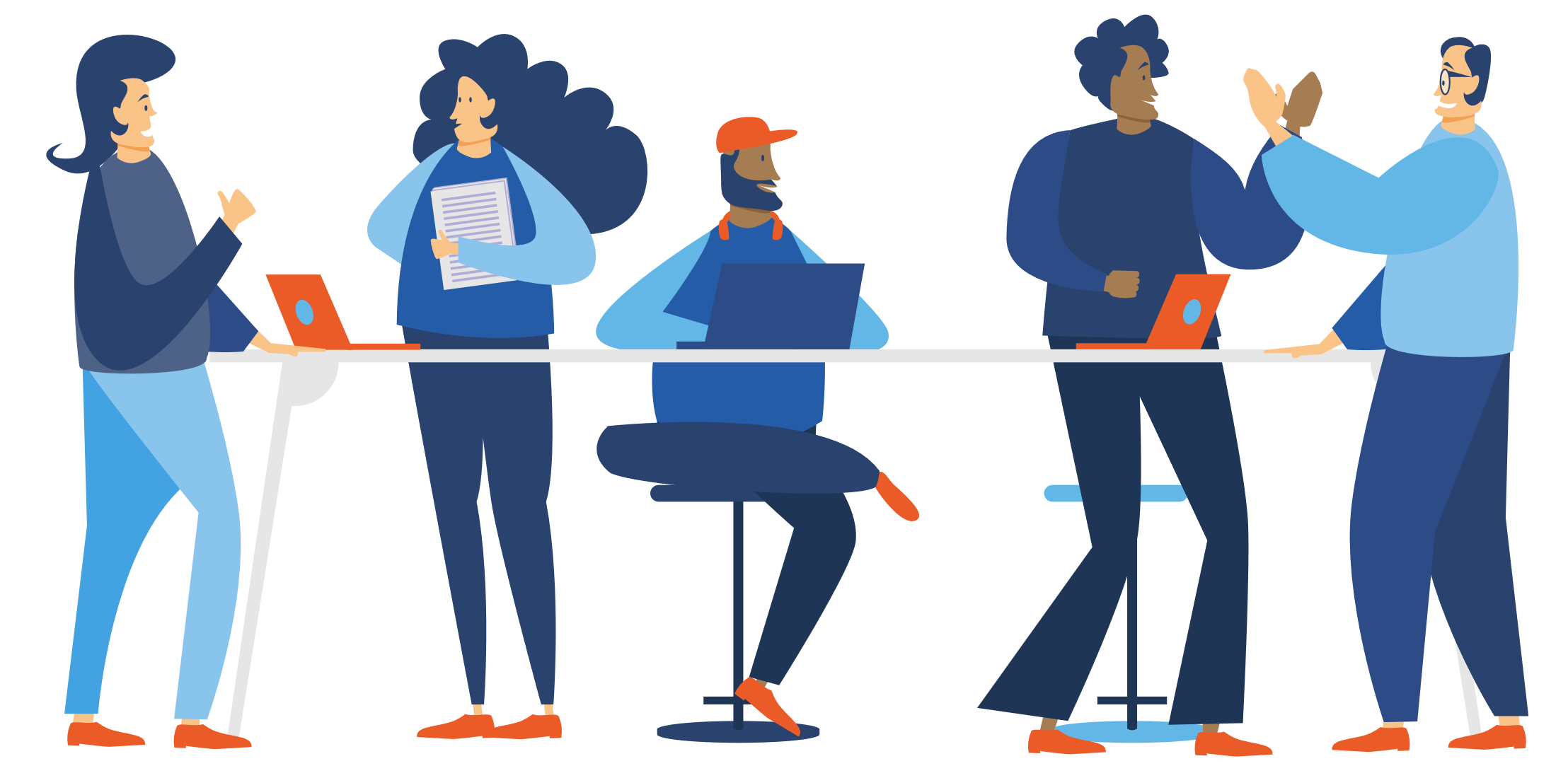 Hvordan jobber man videre med resultatene?
Hvordan jobber man videre med resultatene?
Det finnes ingen fasit for hvordan man skal jobbe med resultatene av en arbeidsmiljøkartlegging. Resultatene fra undersøkelsen kan tas i bruk og nyttiggjøres på flere måter i virksomhetens systematiske utviklings- og forbedringsarbeid. Nedenfor har vi listet opp  noen ting som det kan være lurt å tenke på.

Alle ansatte bør få tilbakemelding og oversikt over resultatene.
Tilbakemeldingsrapporten kan gjennomgås på et avdelingsmøte eller lignende der flest mulig er tilstede.
Gjennomgang av rapporten:
Gå gjennom et tema om gangen.
Kommenter nivået på grafene ved deres arbeidsplass.
Det kan være nyttig å sammenlikne seg med andre avdelinger eller virksomheter. Likevel er det først og fremst viktig å sammenligne med de målene, og den tilstanden man ønsker for sin egen avdeling eller virksomhet.                                                                                                



Etter gjennomgang av resultatene i rapporten:
Diskuter resultatene i fellesskap.
Ha en åpen diskusjon om hvorvidt resultatene er noe dere kjenner dere igjen i, og eventuelt hvilke konkrete situasjoner i  arbeidshverdagen som kan ligge til grunn for resultatene.
Kom gjerne i fellesskap frem til forslag til konkrete tiltak for forbedring.
Legg hovedvekten på noen fokusområder:
Forbedringsområder: viser resultatene forhold som klart bør forbedres?
Bevaringsområder: viser resultatene forhold som klart bør bevares?
Ulike jobber har ulike krav og betingelser. Noen forhold kan endres, mens andre kan være betegnende for virksomhetens eller enhetens  arbeidsområde og kan dermed være vanskeligere å endre.
Resultatene gjenspeiler arbeidsforholdene til de som har deltatt i undersøkelsen. Dersom mange har valgt å ikke besvare kan det hende at resultatene ikke er representative for situasjonen ved arbeidsplassen som en helhet.
Støttemateriell til oppfølging av MUST finnes på DFØ Arbeidsgiverportalen, klikk her